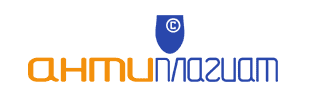 система автоматической проверки текстов на наличие заимствований из общедоступных сетевых источников
Функциональные возможности рабочих мест преподавателя, администратора, менеджера кафедры
Супервизор – учетная запись для сотрудника ВУЗа, подчиненного проректору по учебной работе ВУЗа и ответственного за администрирование приобретенного экземпляра пакета. На выполнение функций технического администрирования (ведение учетных записей, раздача паролей, наполнение внутренней базы источников) можно назначить ответственным сотрудника IT-службы. Администрирование включает в себя: 
редактирование информации о структуре ВУЗа; 
формирование и актуализация списков пользователей прочих типов (менеджеров кафедр, преподавателей и студентов); 
наполнение внутренней базы источников ВУЗа; 
просмотр статистики о работе пользователей с пакетом; 
обработка запросов пользователей.
Список институтов
Институт мехатроники и информационных технологий
Технологический институт легкой промышленности
Текстильный институт имени А Н Косыгина
Институт химических технологий и промышленной экологии
Институт дизайна
Институт искусств
Институт социальной инженерии
Институт экономики и менеджмента
Институт славянской культуры
Другие подразделения Университета
Открытый институт
Магистратура
Колледж
Аспирантура
Институт дополнительного образования
Список кафедр
Список студенческих групп
Списки пользователей
Следующий пункт в администрировании пакета «Антиплагиат. ВУЗ» - это «Списки пользователей». В системе «Антиплагиат. ВУЗ» существует четыре типа пользователей: преподаватели, менеджеры кафедр, студенты и супервизоры.
Роли пользователей в системе
Предусмотрено два типа ролей пользователей для работы в системе это:а. Преподавательб. Менеджер
Преподаватель это:а. Руководитель ВКРб. Преподаватель кафедрыв. Или (А и Б) в одном лице
Менеджер это: а. Заведующий кафедрыб. Ответственное лицо, отвечающее за проверку
Список преподавателей
Список менеджеров
Менеджер кафедры – тип пользователя системы «Антиплагиат.ВУЗ», осуществляющего координацию деятельности преподавателей в пределах своей кафедры. Менеджер кафедры обладает возможностью загружать документы учащихся на проверку, как в собственный пользовательский кабинет, так и в кабинеты преподавателей, которые относятся к этой же кафедре. Менеджер кафедры может просматривать результаты проверки работ во всех кабинетах преподавателей своей кафедры, просматривать статистические отчеты о работе пользователей с пакетом в разрезе данной кафедры.
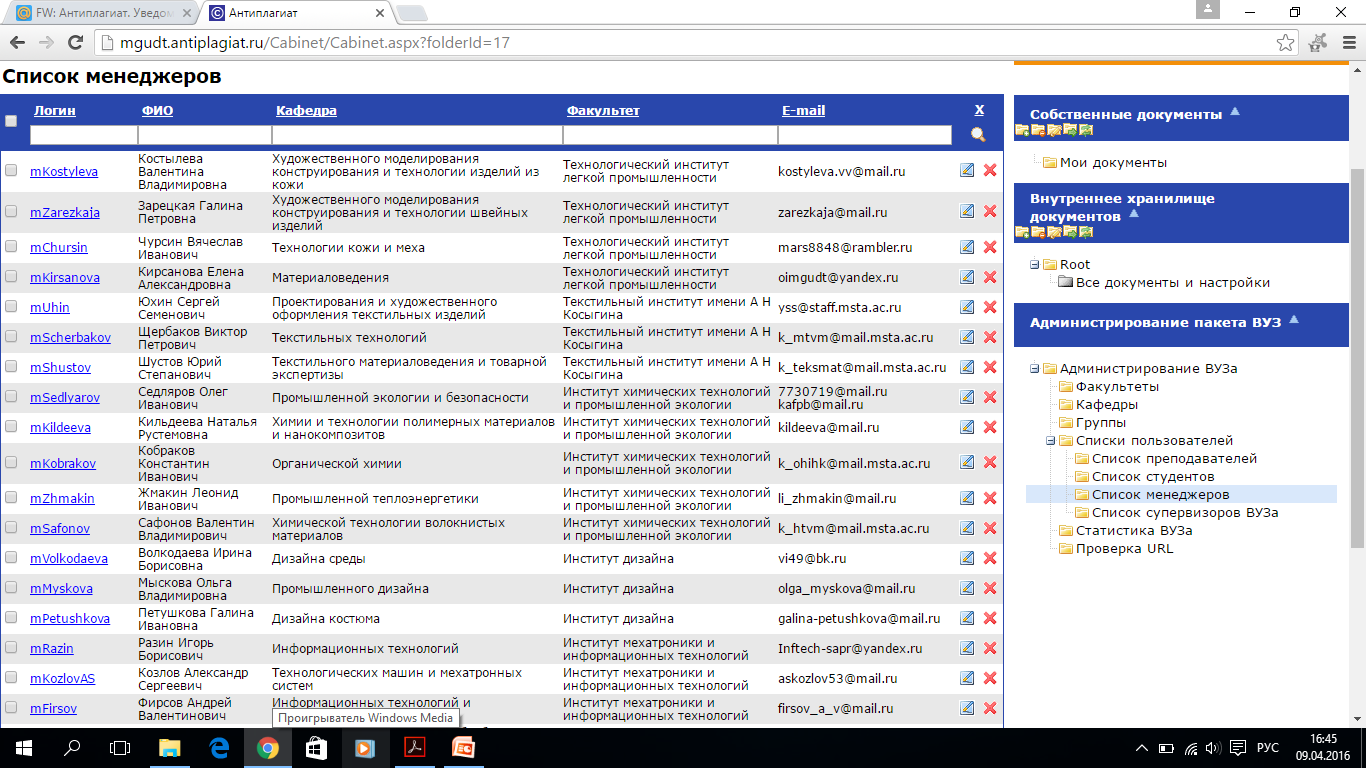 Список студентов
Студент не является пользователем системы «Антиплагиат. ВУЗ». 
Данные о студентах, вносимые в систему, используются для персонализации загружаемых на проверку или для хранения во внутреннем хранилище документов соответствующего типа («Студенческая работа»). 
Введены сведения о 1453 студентах – выпускниках МГУДТ- 016
Подготовка к работе с системой
Для работы с системой Антиплагиат, не требуется устанавливать дополнительное ПО.
Система Антиплагиат работает через интрернет.
Для работы с системой Антиплагиат, достаточно использовать любой установленный Веб-браузер на ПК.
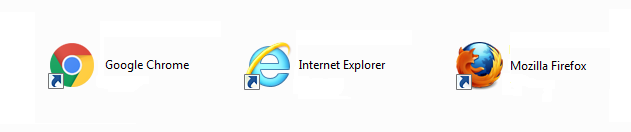 Начало работы с системой
Для начала работы Вам потребуется:а. Компьютерб. Интернетв. Браузерг. Логин и Пароль для входа в Личный кабинет пользователя системы Антиплагиат
Порядок действий:а. Открыть Веб-браузерб. В адресной строке набрать: mgudt.antiplagiat.ruв. Нажать клавишу Enterг. Ввести в соответствующее поле Логин и Пароль для входа в Личный кабинет пользователя системы Антиплагиат
Преподаватель
Может проводить проверку документов группы или групп студентов, которые за ним закреплены.
Может проводить проверку документов не связанных с группами студентов.
Менеджер
Может вести проверку документов как от своего лица, так и от лица любого из подчиненных преподавателей кафедры или сотрудников отдела.
Может проводить проверку документов не связанных с группами студентов.
Менеджер кафедры может изменять список дисциплин, ко-торые ведет преподаватель, обновлять и высылать ему пароль, изменять группы преподавателя.
Виды личных кабинетов
Личный кабинет Преподавателя
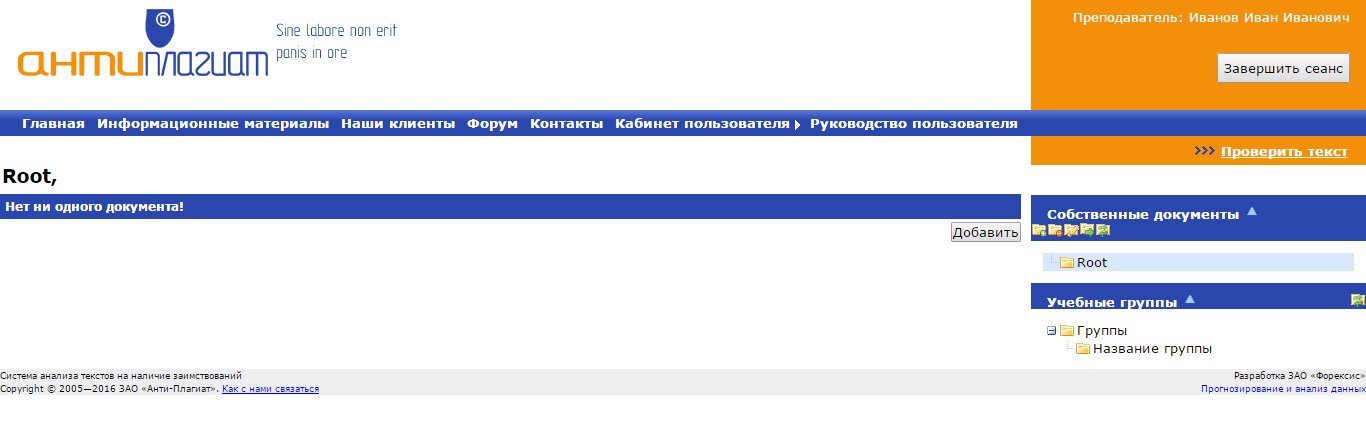 Личный кабинет Менеджера
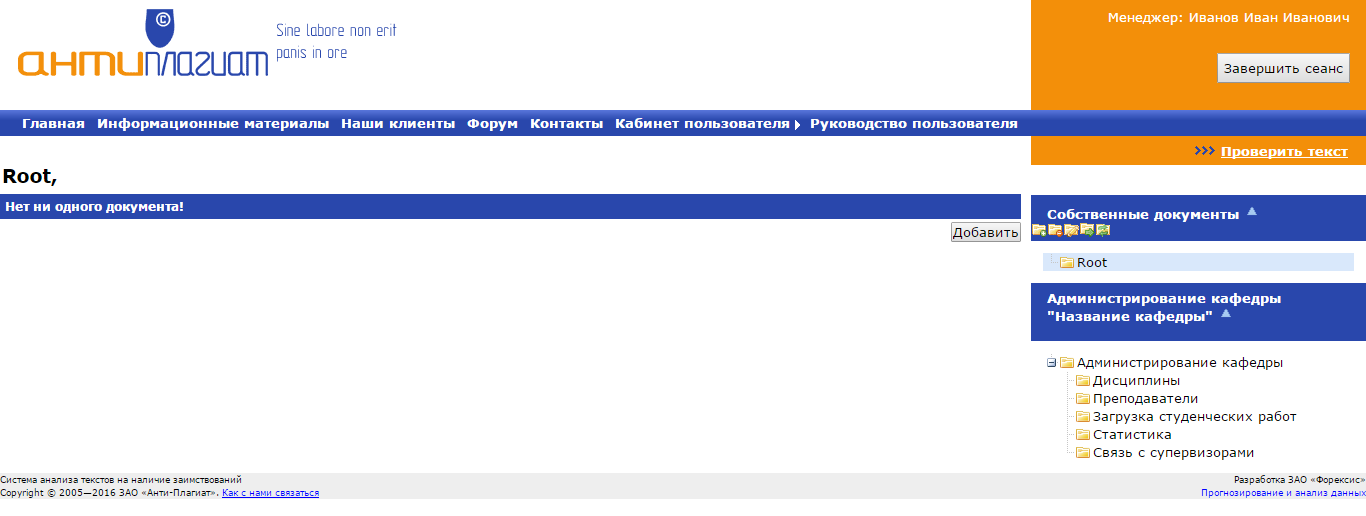 Рассмотрим работу системына примере пользователяМенеджер
Главная страница сайта Антиплагиат
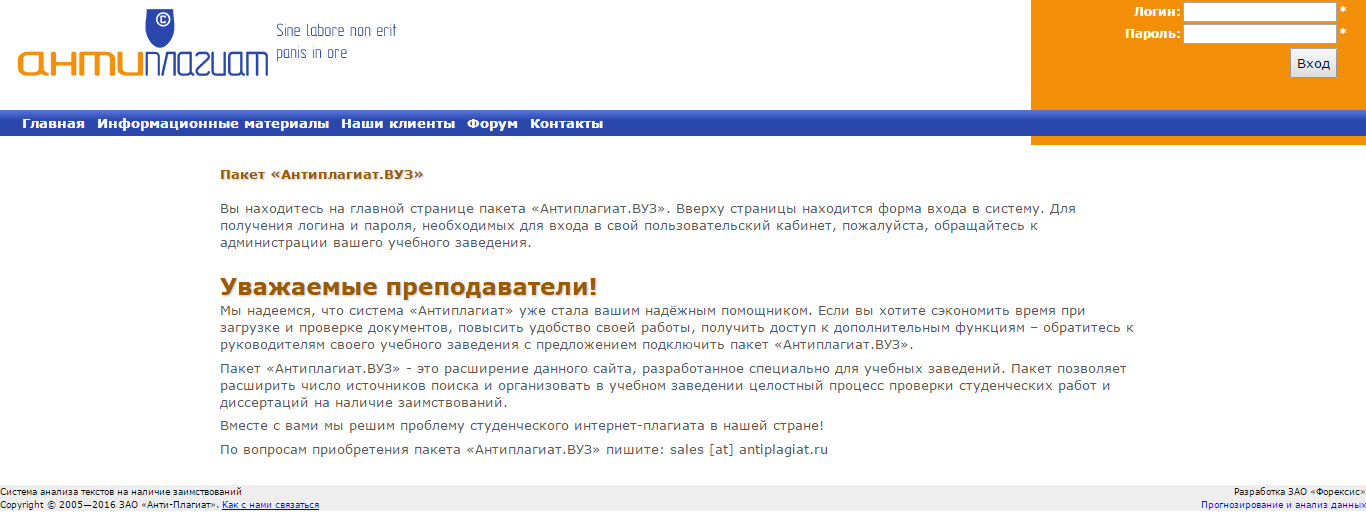 Для входа в систему Антиплагиат требуется ввести Логин и Пароль
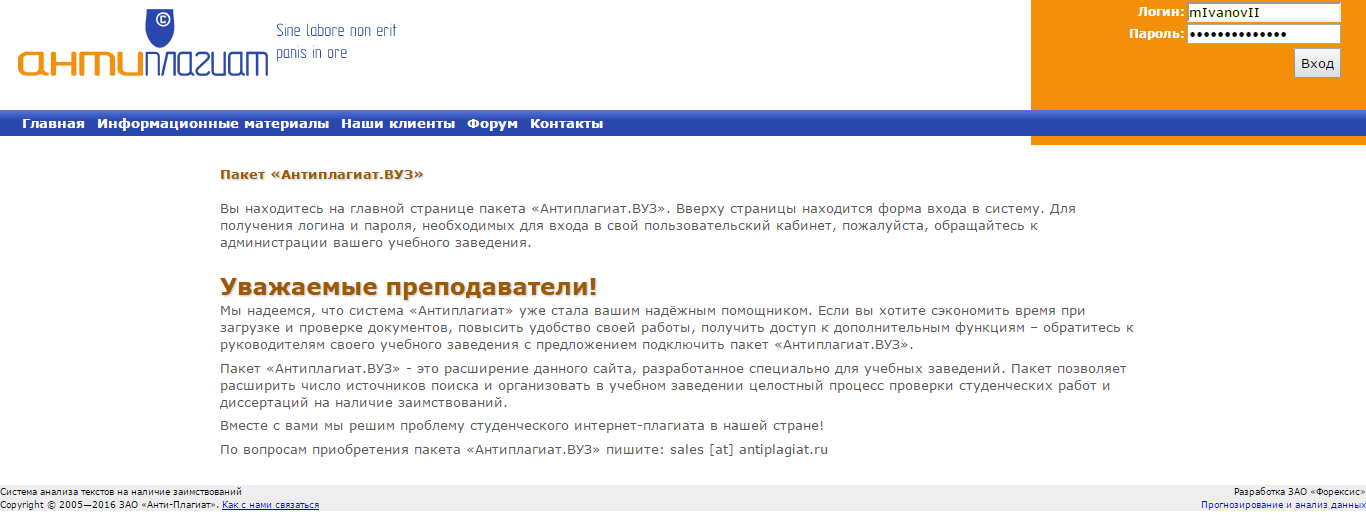 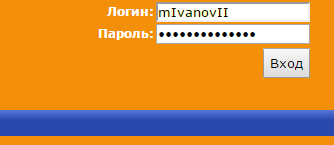 Вводим Логин и Пароль и нажимаем кнопку Вход
Личный кабинет Менеджера
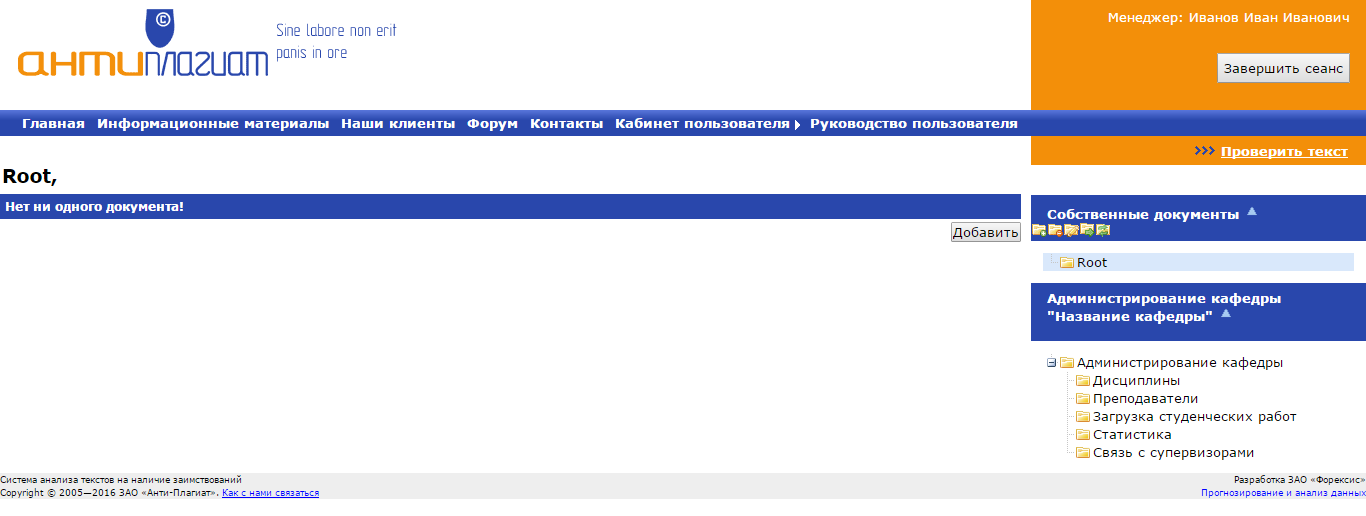 Личный кабинет Менеджера.Раздел Преподаватели
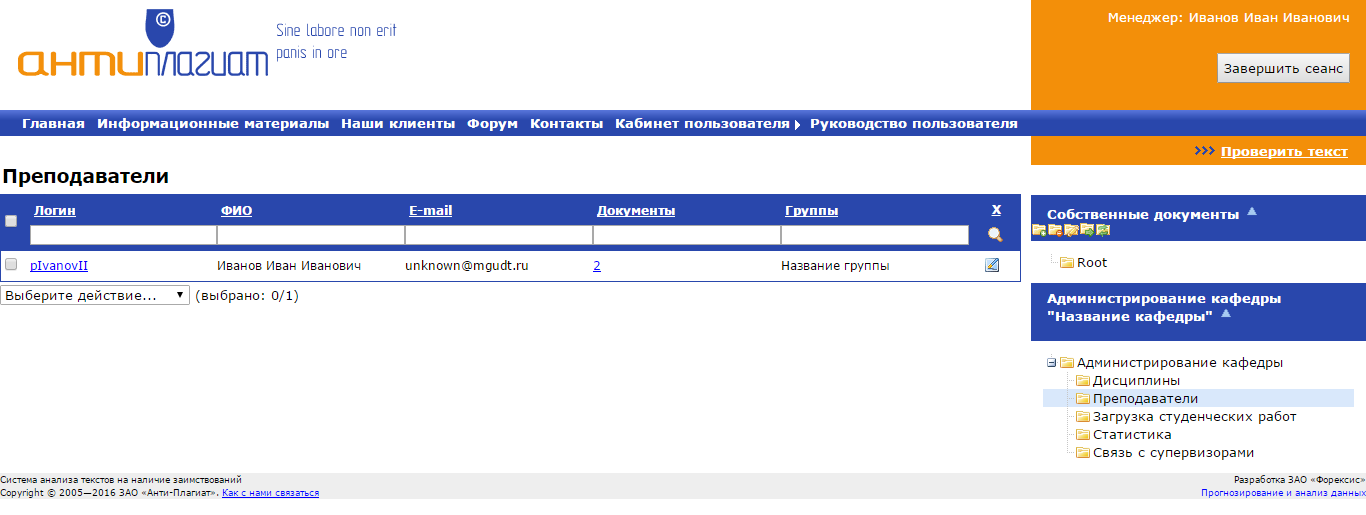 Добавление документана проверку
Способ №1(из кабинета Менеджера)
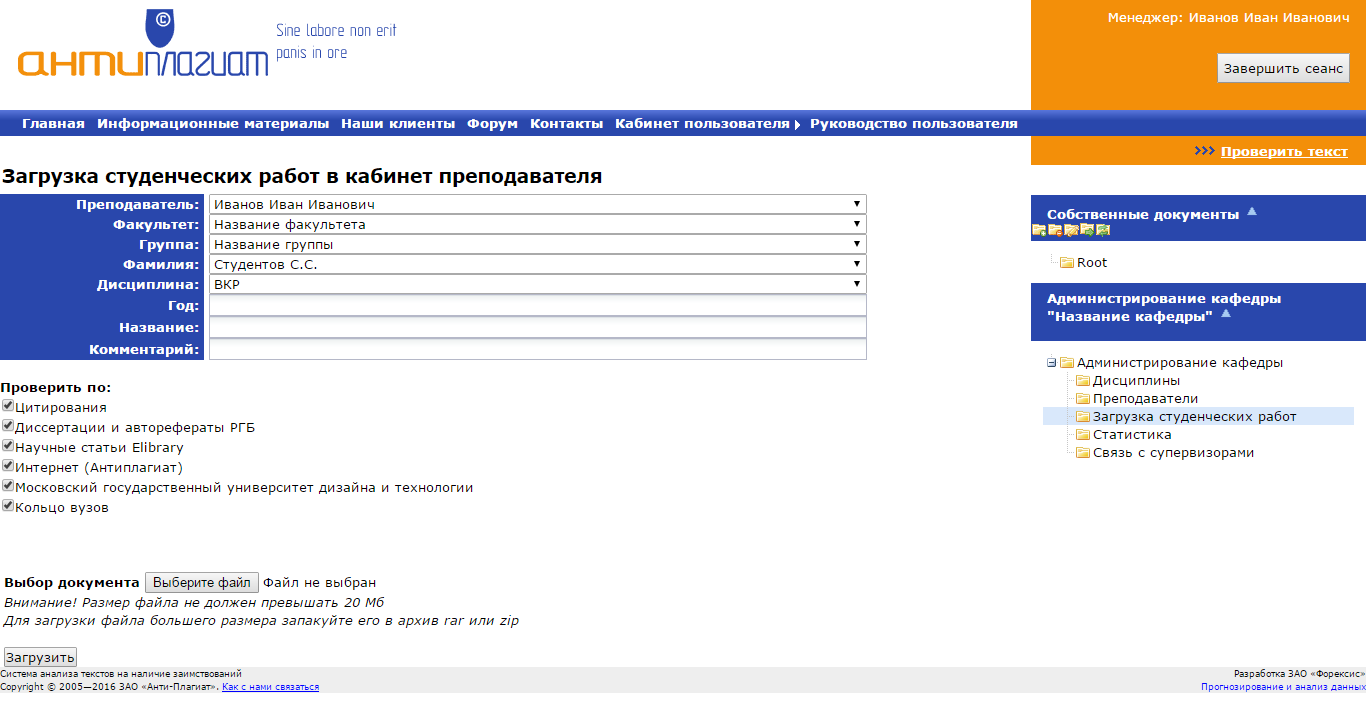 Способ №2(из под кабинета Преподавателя)
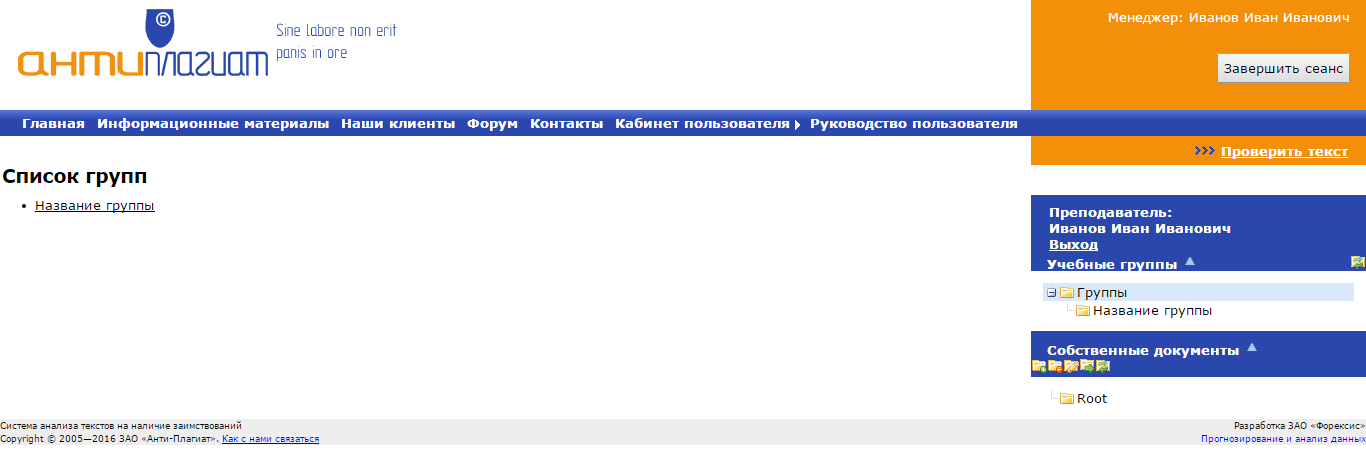 Выбираем название группы
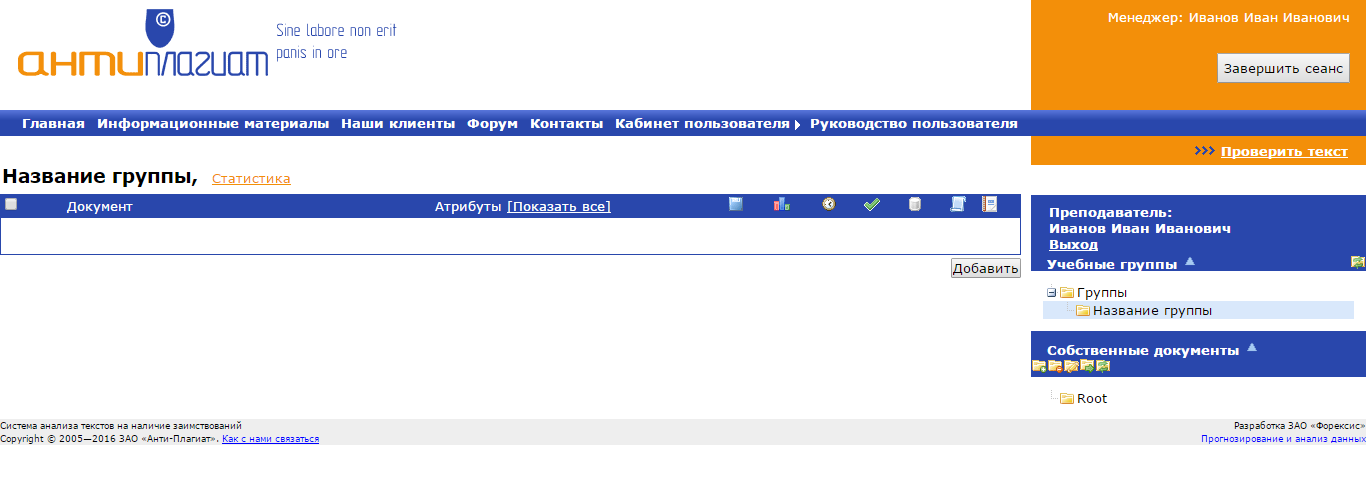 Нажимаем кнопку Добавить
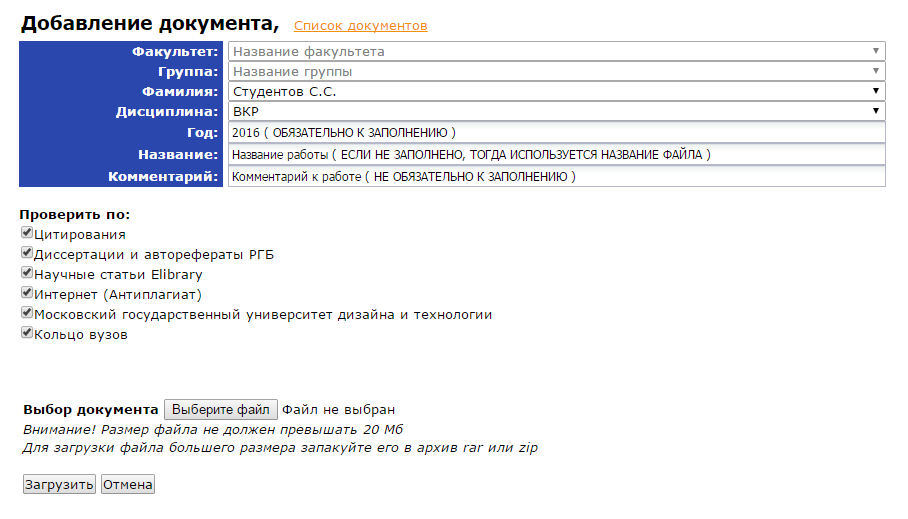 Заполняем все поля представленные на слайде
 Нажимаем кнопку Выберите файл
 Откроется окно выбора файла
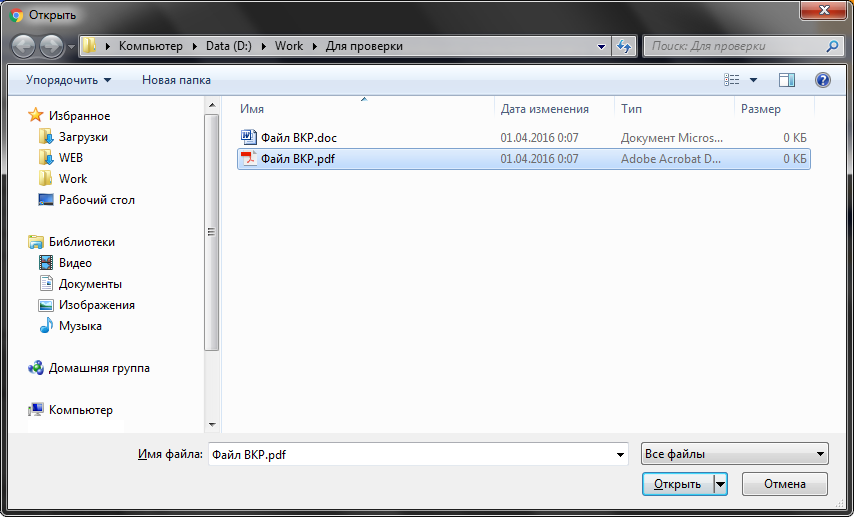 Выбираем нужный нам файл для проверки
 Файл НЕ ДОЛЖЕН превышать объем в 20 мегабайт
 Нажимаем кнопку Открыть
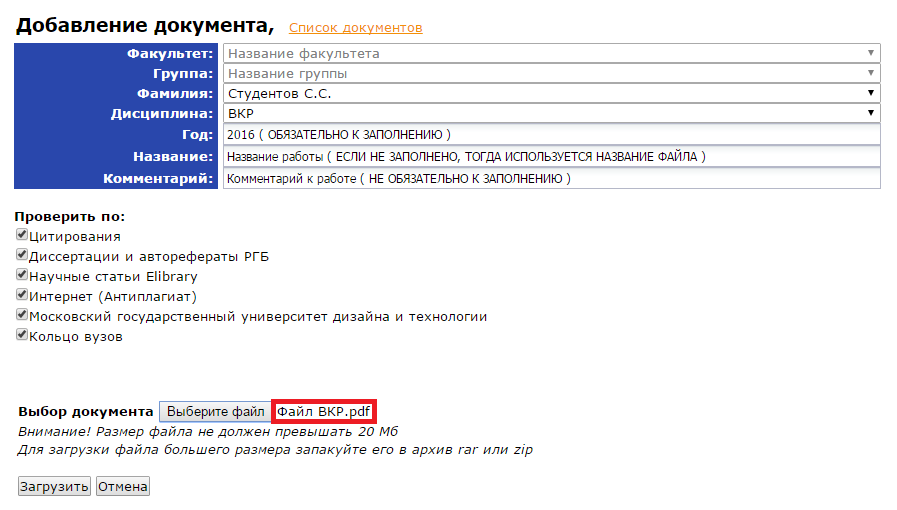 Если все сделано правильно, то в области выделенной красным Вы увидите название загружаемого файла для проверки на плагиат
 Нажимаем кнопку Загрузить
При успешной загрузке документа, появится окно со следующим содержанием 
 Нажимаем кнопку OK
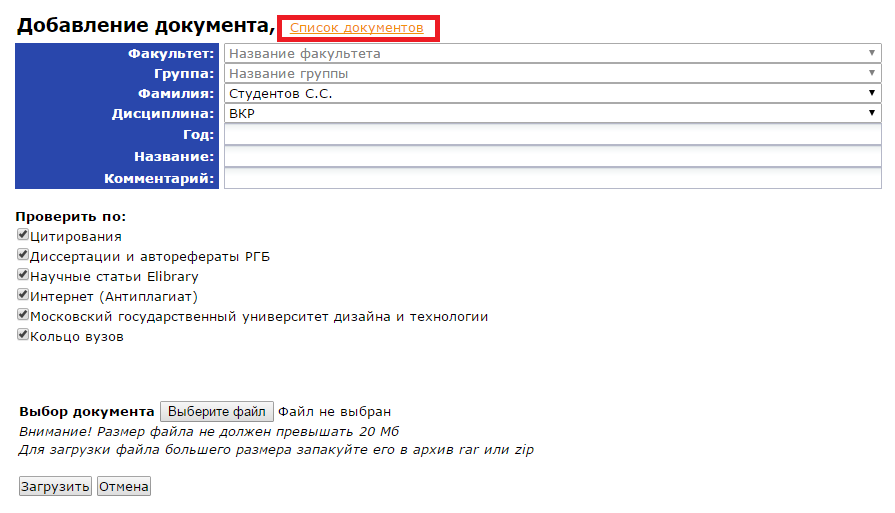 Для просмотра результата проверки, нажмите ссылку Список документов
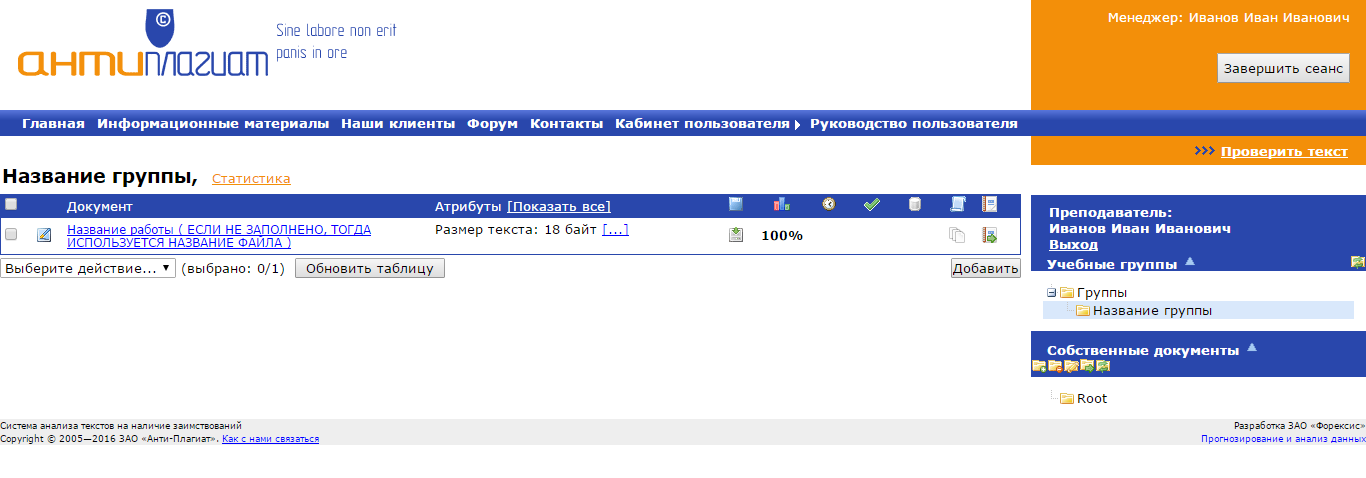 Список загруженных документов
Описание кнопок и знаков списка загруженных докуменов
Данный цвет строки, говорит о том, что с документом что-то не в порядке.
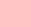 Название документа, которое было указано при добавлении на проверку.
Ссылка открывает содержимое загруженного документа.
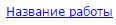 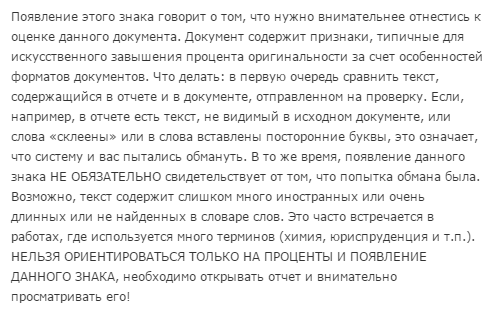 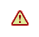 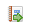 Данная кнопка открывает отчет о проверке.
Пример отчета о проверке
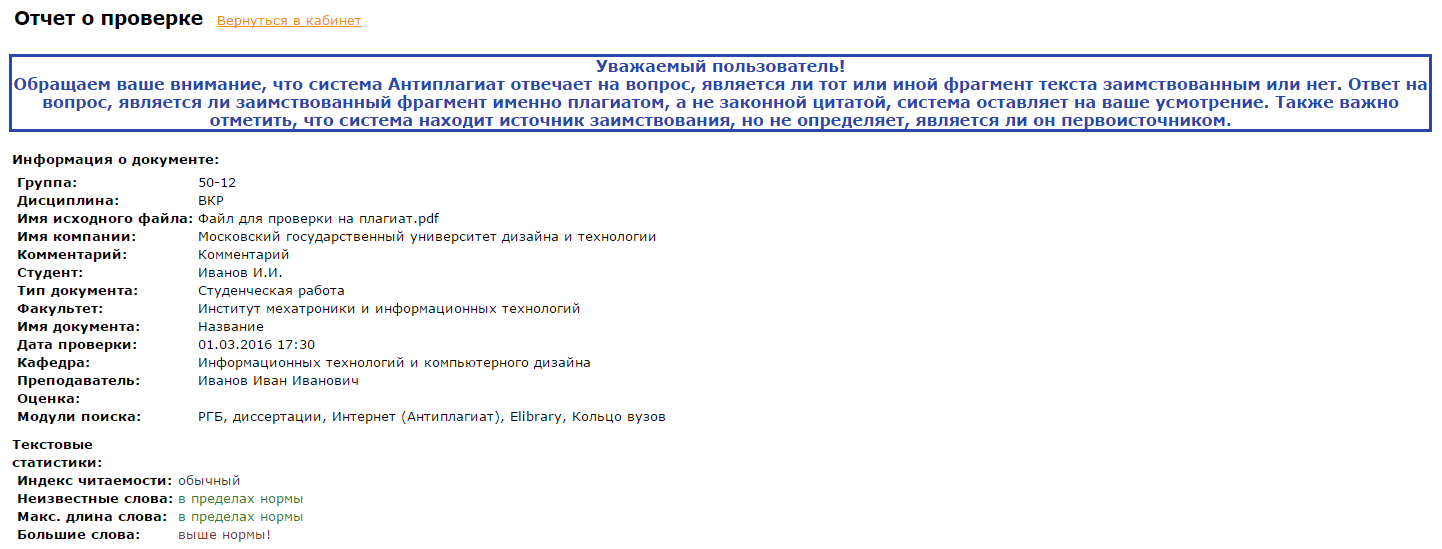 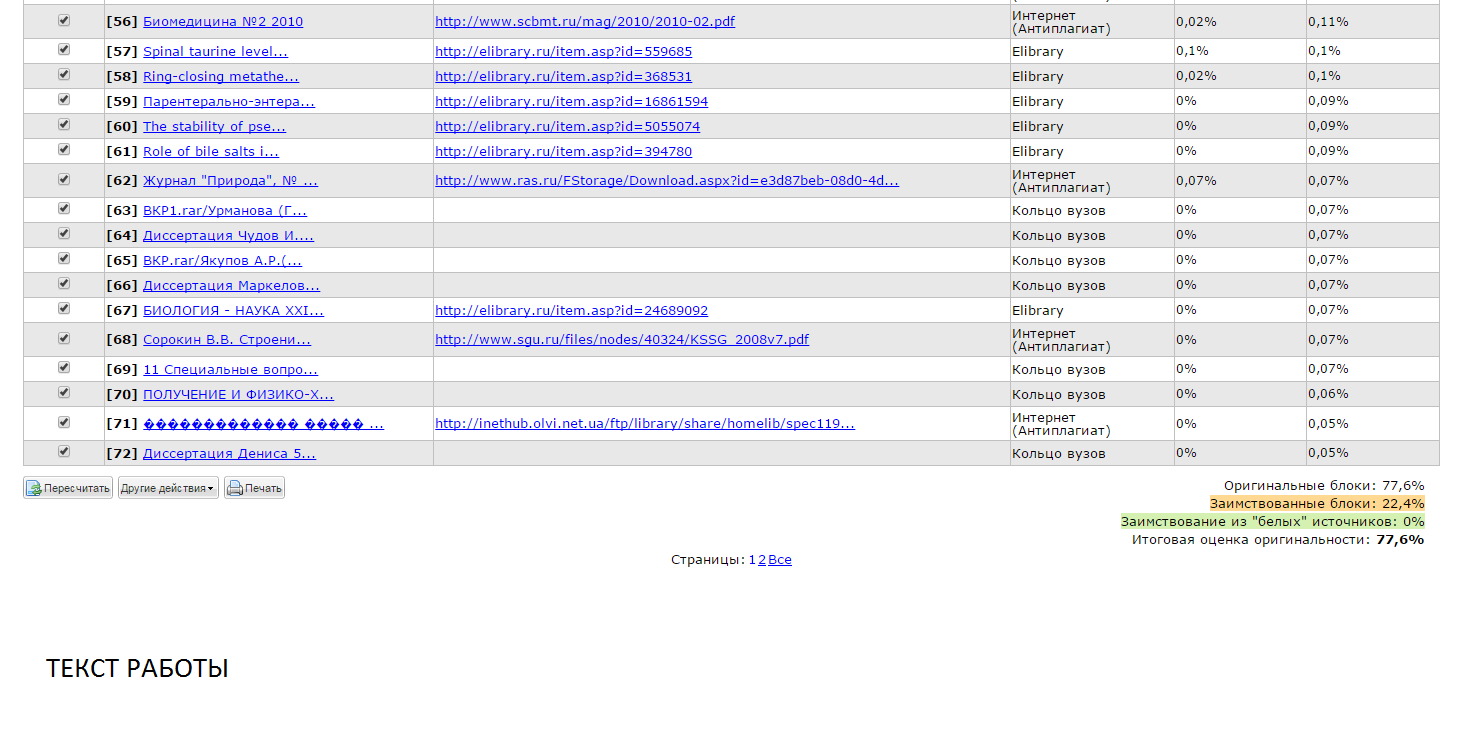 Возможные ошибки в работе с системой Антиплагиат
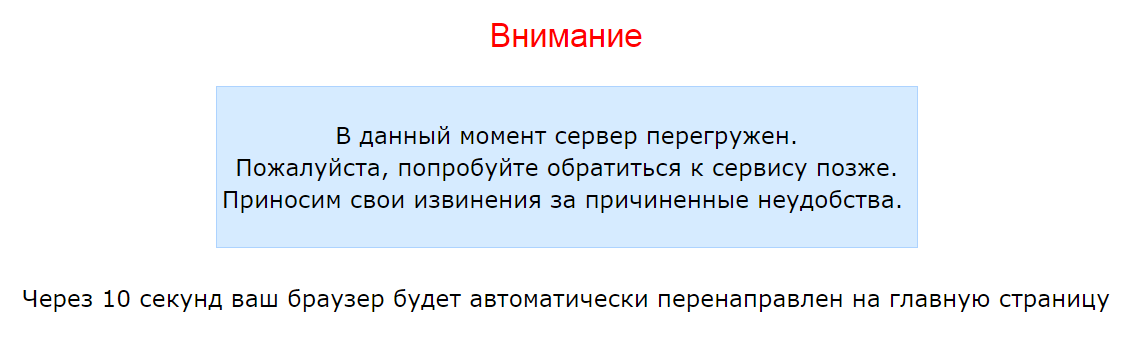 Ждем 10 секунд или обновляем страницу в браузере
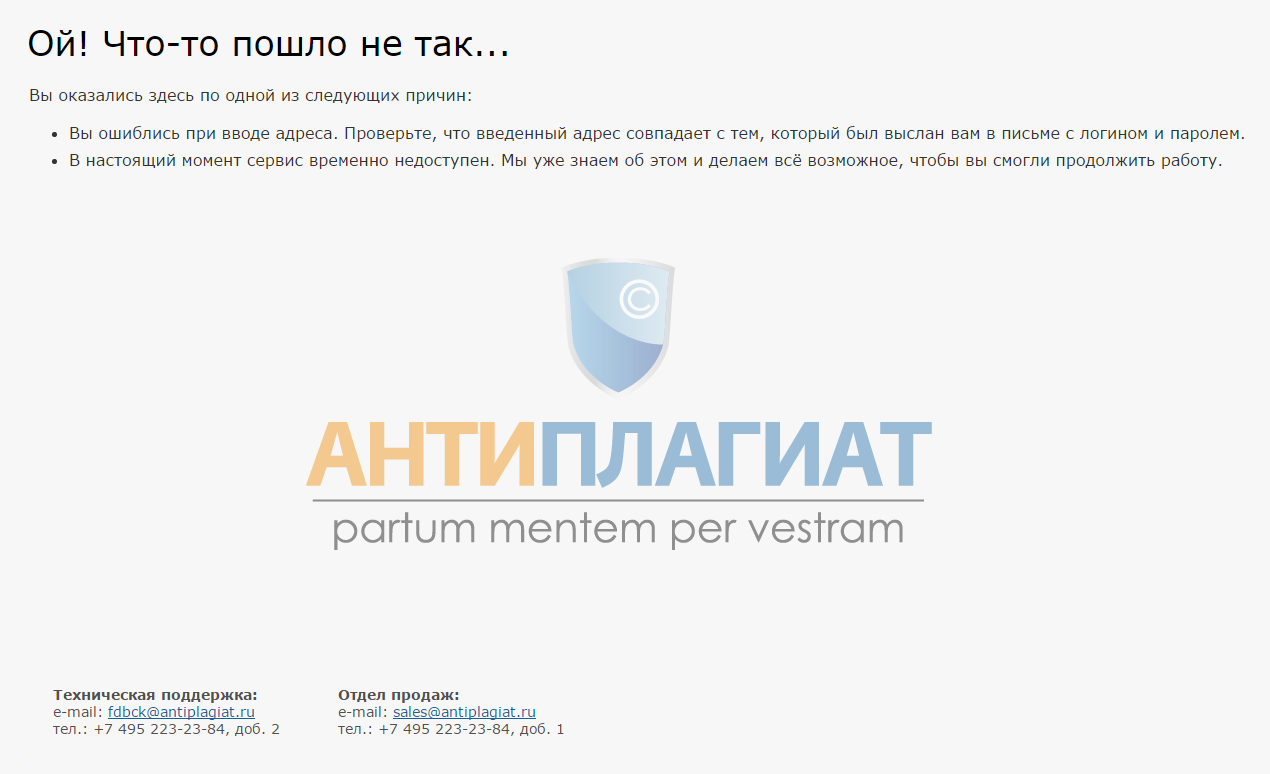 Обновляем страницу в браузере
Спасибо за внимание